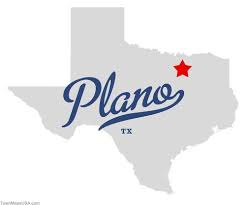 Plano Citizen’s  Coalition
Plano P & Z
Gary Cary
Appointments to P & Z
Two P & Z Liaisons appointed by Mayor from Council
Current liaisons - Kayci Prince and Rick Horne 
Review applicants and recommend to Council
Council votes to renew or appoint new commissioners
Very popular Commission to Serve on
Should be appointed based on their credentials
P & Z Commission
8 commissioners appointed
Terms of 2 years - rotate
P and Z Chair Appointed by Mayor
Vice Chair and 2nd Vice Chair – annual vote by commissioners
Meet 1st and 3rd Monday of most months
Meeting quorum is critical due to state law
Majority vote rules
What Does P & Z Do?
Hears / takes action new development/redevelopment projects
Recommendations to Council on Comp Plan, zoning/rezoning petitions and amendments to zoning regulations
Time obligations stated as 8 to 12 hrs./month, includes prep
Also responsible for public hearings, land use, long-range planning, development standards. and special studies and workshops
Why did I join P and Z
Journey began w/ Plano Tomorrow, support Shelby Williams
He and Anthony suggested serving on P and Z
Family all here, 2 kids, 3 grandkids, Sister in Law – 20 in all
Grew up in Tucson, suffered for years due to poor vision
Lived in multiple cities; built homes and remodeled homes, national real estate experience , commercial RE investments 
Future issues in Plano, wanted to help stay suburban
P and Z  Has Limitations
Guided by ordinances
Can limit common sense solutions
Owner forced to build garbage enclosure
Code required 4 times parking needed for data center
Solution =  change ordinance via proper channels
Four Years – Sometimes Hectic
Plano Comp Plan
Short Term Rentals
Haggard Property Windhaven
Fry’s Property
Silver Line and Dart
Drones 
Too Many New Apartments To Count
Stay informed – Get involved
Plano.gov site
Active Zoning Petitions Page
View  with Active Zoning Cases via Airtable
Sign up zoning case alert emails
Watch Plano TV or  YouTube
Speak at meetings
Stay informed – Get involved
Attend bi-monthly meetings at City Hall (Davis)
Concerns about a case?  Call Mayor, City Council Members and/or  P and Z Commissioners
All Politics is Local – Tip O;Neill
Local Elections Matter!
A few big cases coming
Haggard at Park and Custer
J. C. Penney Campus
Fry’s still out there
Be Well Informed!
“Whenever the people are well informed, they can be trusted with their own government; that whenever things get so far wrong as to attract their notice, they can be relied on to set them to rights.”
						Thomas Jefferson